THE ORIGIN OF COSMIC RAYS: data, theories and challenges
Pasquale Blasi
INAF/Arcetri Astrophysical Observatory, Firenze &
GSSI/Gran Sasso Science Institute, L’Aquila
Napoli, June 19 2014
DO WE HAVE A STANDARD MODEL?
THE MAIN GUIDANCE FROM DATA HAS COME FROM:

 PROTON KNEE AT ~ THE ALL-PARTICLE KNEE
 B/C RATIO (and other secondary/primary ratios)



THE MOST ‘STANDARD’ MODEL WE HAVE CONSISTS OF TWO PIECES:

Particles propagate diffusively in the Galaxy, which should explain the secondary/primary ratios and unstable isotopes + diffuse bkgnds.

Particles are accelerated in supernova remnants (SNRs) through Diffusive Shock Acceleration
SPECTRA
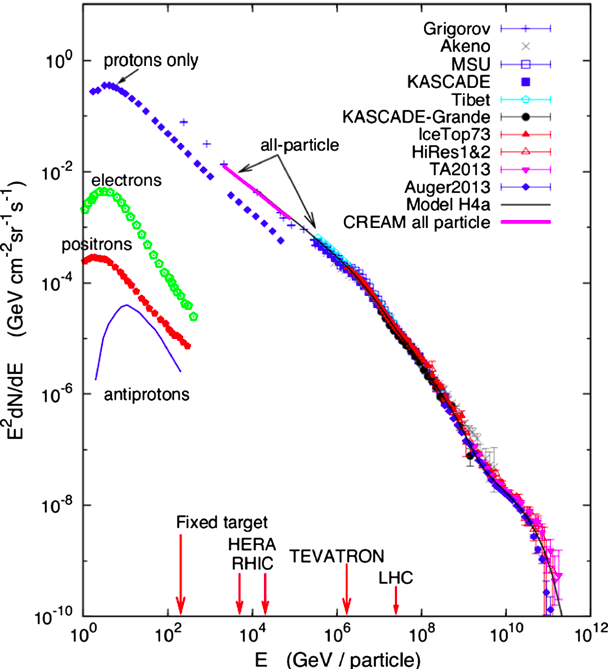 ALL PARTICLE SPECTRUM
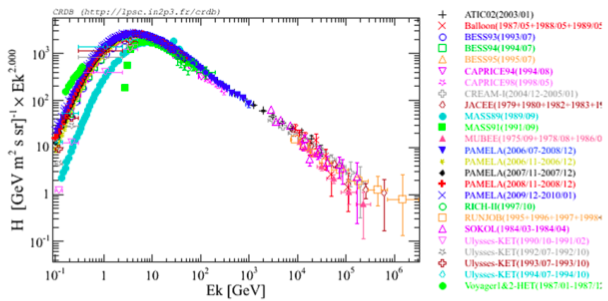 PROTONS
KNEE
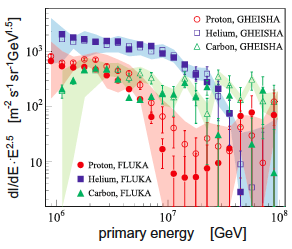 P+He (KASCADE)
TRANSITION ?
GZK or SOMETHING ELSE?
B/C RATIO
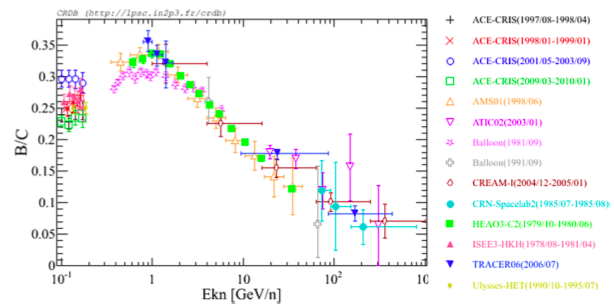 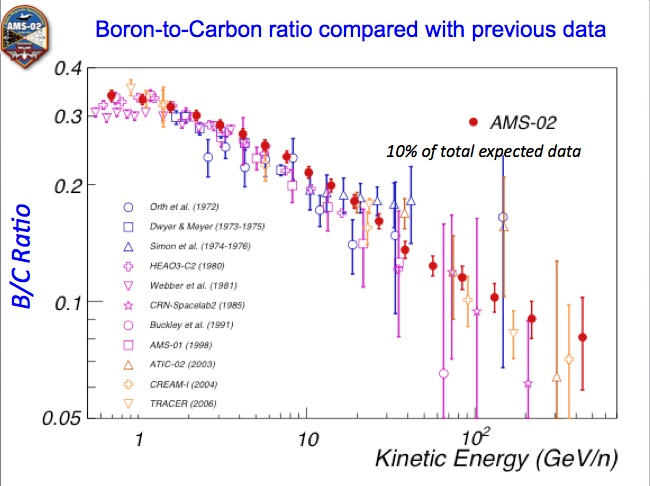 THE DECREASE OF B/C WITH Energy/nucleon IS THE BEST SIGN OF A RIGIDITY DEPENDENT GRAMMAGE TRAVERSED BY COSMIC RAYS ON THEIR WAY OUT OF THE GALAXY
For relativistic E
HOW STANDARD IS THE STANDARD MODEL OF TRANSPORT?
EVEN COMPLEX COMPUTATION CODES SUCH AS GALPROP ADOPT IMPORTANT SIMPLIFICATIONS… RELAXING THESE ASSUMPTIONS  CORRECTIONS AT THE ZERO ORDER 


SEVERAL COMPLICATIONS:

DIFFUSION COEFFICIENT NON SPATIALLY CONSTANT
ANISOTROPIC DIFFUSION (PARALLEL vs	 PERPENDICULAR)
EFFECT OF SELF-GENERATION OF WAVES  INDUCED BY CR
DAMPING OF WAVES AND ITS EFFECTS ON CR PROPAGATION
CR INDUCED GALACTIC WINDS
CASCADING OF MODES IN WAVENUMBER SPACE


EACH ONE OF THESE PHYSICAL MECHANISMS CHANGES THE PREDICTED
SPECTRA AND ANISOTROPIES IN A SUBSTANTIAL WAY
NON SEPARABLE D(E,z)
THE STANDARD RULE OF THUMB THAT

				 n(E)~Q(E) t(E) ~ Q(E)/D(E)~E-g-d

IS ONLY VALID FOR SPATIALLY CONSTANT DIFFUSION OR FOR SEPARABLE D(E,z)=F(E)G(z) 

EASIEST INSTANCE OF NON-SEPARABILITY:
H2

H1
D1
H1
D2
H2
D2
D(E)
D1
E
NON SEPARABLE D(E,z)
THE SIMPLEST FORM OF THE TRANSPORT EQUATION CAN BE WRITTEN AS:





WHERE THE CR DENSITY IN THE DISC IS (e.g. Dogiel 2001, Tomassetti 2012):
D2
f(E)
D(E)
D1
E
E
ANISOTROPIC DIFFUSION
EVEN FOR ISOTROPIC TURBULENCE, DIFFUSION IS NOT ISOTROPIC
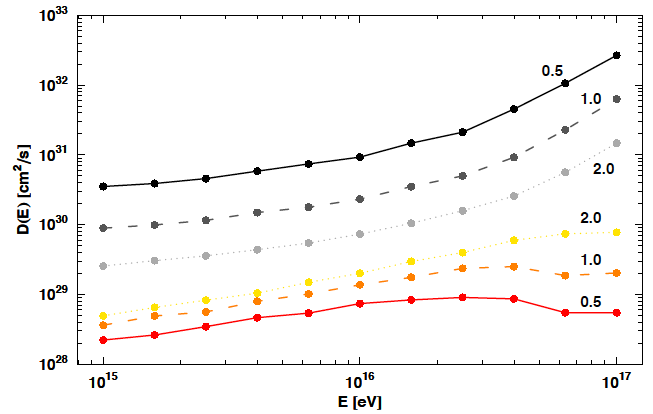 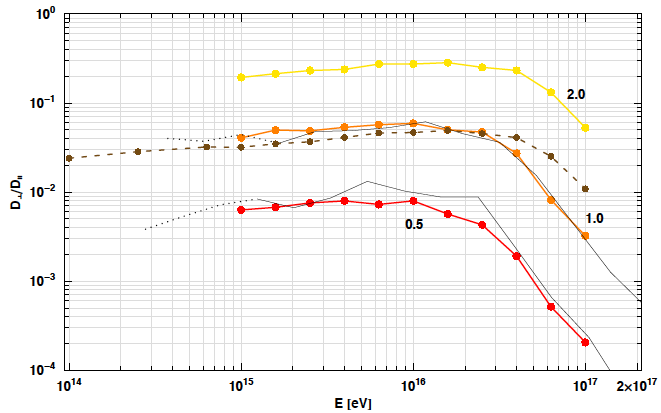 De Marco, PB, Stanev 2007
ISOTROPIC TURBULENCE
PARALLEL
PERPENDICULAR
De Marco +, 2007
NUMERICAL SIMULATIONS OF PARTICLE PROPAGATION IN ISOTROPIC TURBULENCE SHOW THAT 
1) EVEN FOR dB/B~1, Dpar > Dperp 
2) PAR AND PERP D(E) HAVE DIFFERENT ENERGY DEPENDENCES
AN OLD PROBLEM … Ion-Neutral Damping
Kulsrud & Cesarsky (1971)
ION-NEUTRAL DAMPING IS EFFECTIVE FOR LARGE WAVENUMBER NAMELY FOR LOW PARTICLE MOMENTUM (IN TERMS OF RESONANT SCATTERING).

FOR VA=20 km/s and ni<<nH:
EFFECTIVE SPATIAL SEGREGATION (MOLECULAR CLOUDS) IS REQUIRED IN ORDER TO ALLOW FOR DIFFUSION IN THE GALACTIC DISC
CR INDUCED SCATTERING
ENSAMBLES OF CHARGED PARTICLES WITH SUPERALFVENIC VELOCITY INDUCE STREAMING INSTABILITY ON k ~ 1/LARMOR RADIUS


IN THE CONTEXT OF CR PROPAGATION IN THE GALAXY, THIS WAS FIRST DISCUSSED BY Skilling (1975). Holmes (1975) DISCUSSED THE RELATIVE IMPORTANCE OF GROWTH AND DAMPING OF THE WAVES RESPONSIBLE FOR CR SCATTERING  


COSMIC RAYS MAY PLAY AN ACTIVE ROLE IN THEIR OWN DIFFUSIVE PROPAGATION
THE ROLE OF CR ON THEIR OWN TRANSPORT
THE GROWTH RATE OF THE UNSTABLE MODES INDUCED BY CR IS PROPORTIONAL TO THEIR SPATIAL GRADIENT




WHERE THE DISTRIBUTION FUNCTION OF CR IS FOUND FROM THE DIFFUSION EQUATION WITH:
CR TRANSPORT IN SELF-GENERATED WAVES
PB, Amato & Serpico 2012, Aloisio & PB 2013
a DENOTES THE TYPE OF NUCLEUS (BOTH PRIMARIES AND SECONDARIES ARE INCLUDED)
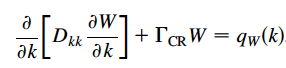 TRANSPORT EQUATION FOR WAVES
GENERAL TRENDS, D(E), X(E)
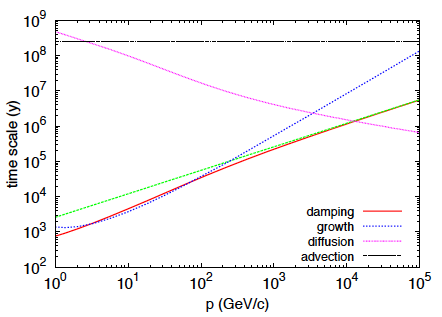 ADVECTION
DIFFUSION
LOW ENERGY
HARDENING
HIGH ENERGY
HARDENING
Aloisio & PB 2013
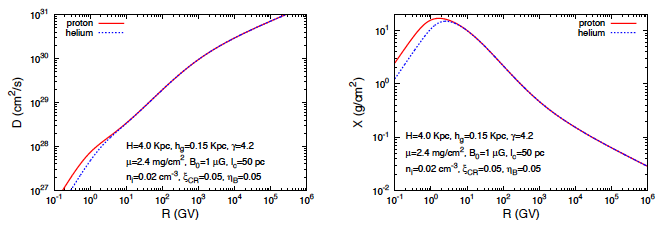 DIFFUSION 
COEFFICIENT
GRAMMAGE
Aloisio & PB 2013
MAIN IMPLICATIONS
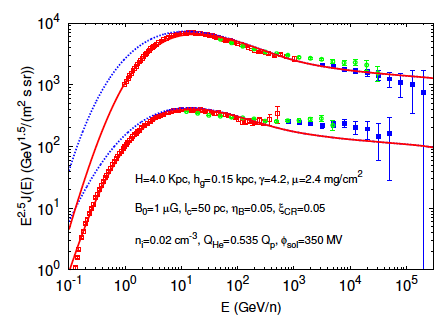 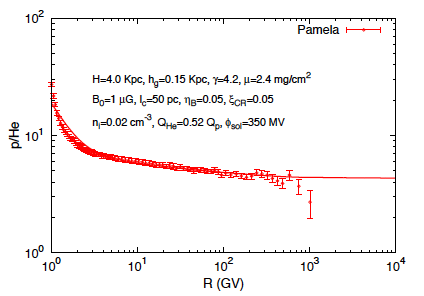 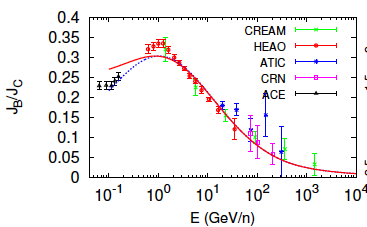 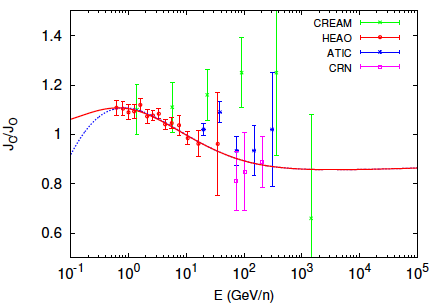 B/C
Aloisio & PB 2013
C/O
NO BREAKS IN AMS-02
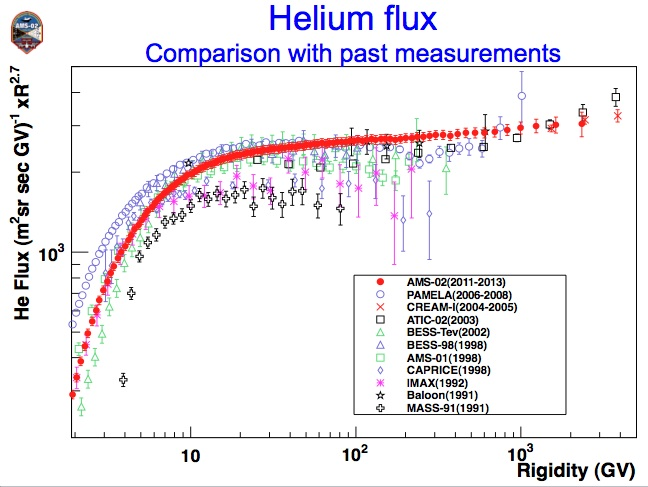 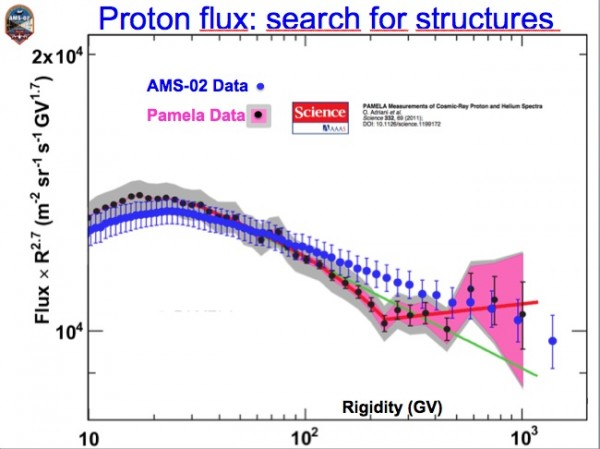 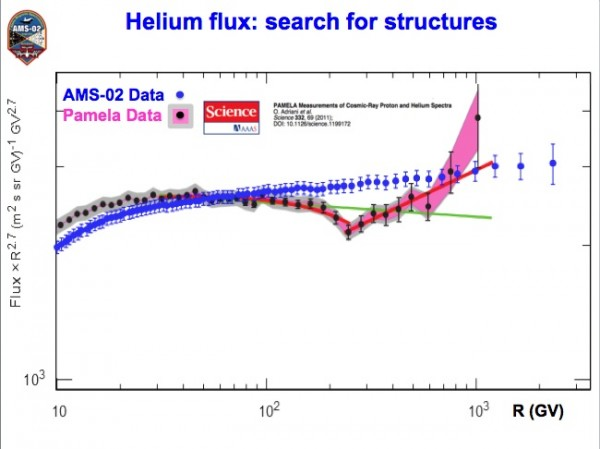 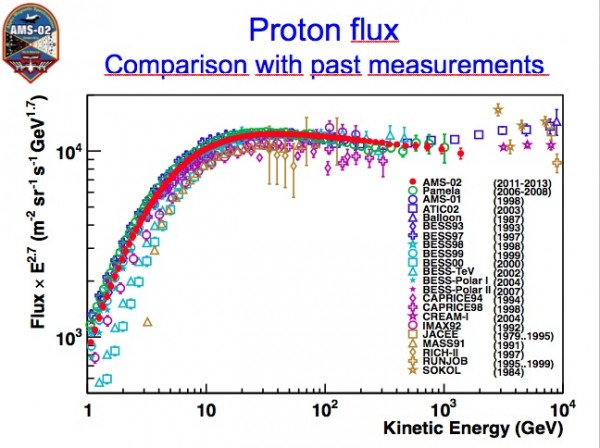 APPARENTLY NO SIGN OF SPECTRAL BREAKS
OVERALL SPECTRAL STRUCTURE RATHER DIFFERENT
ALL AGREE THAT He SPECTRUM IS HARDER THAN H SPECTRUM
NORMALIZATION OF FLUXES IN GOOD AGREEMENT WITH CREAM
HOW STANDARD IS THE STANDARD MODEL OF CR ACCELERATION?
CR ACCELERATION EFFICIENCIES OF 10-20%       NON LINEAR DSA


MAXIMUM ENERGIES       MAGNETIC FIELD AMPLIFICATION, MOST LIKELY DUE TO ACCELERATED PARTICLES (ADDITIONAL NON LINEARITY)


SPECTRUM AT THE EARTH      A RATHER COMPLEX SUPERPOSITION OF PARTICLES ADVECTED DOWNSTREAM AND ESCAPING FLUX 


BUT THERE ARE NUMEROUS ASPECTS OF DSA THAT GO WAY BEYOND THIS QUASI-STANDARD PICTURE…
ACCELERATION AT SNR SHOCKS
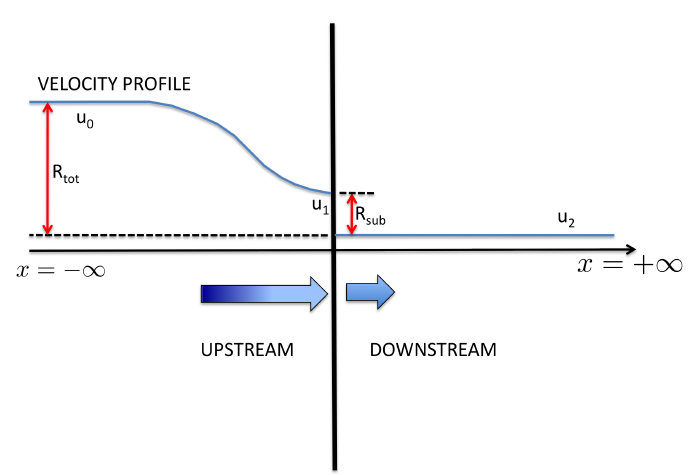 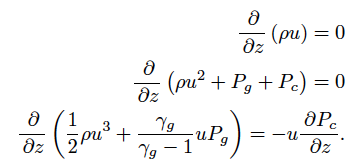 MASS
MOMENTUM
ENERGY
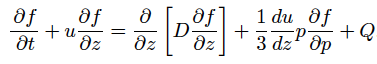 CR
TRANSPORT
TWO MAIN IMPLICATIONS:

CONCAVE SPECTRA

MODIFIED SHOCK HEATING
EFFECTS OF NLDSA
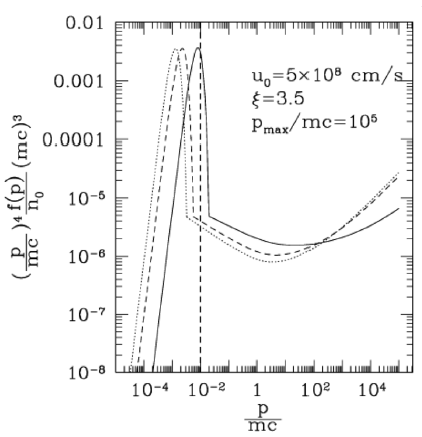 THERMAL
EFFECTS
CONCAVITY
PB, Gabici & Vannoni, 2005
PROBLEMS WITH PREDICTED SPECTRA
The non linear theory of DSA (as well as the test particle theory) all predict CR spectra close to E-2 and even harder than E-2 at E>10 GeV 

This finding does not sit well with:
CR Anisotropy (the required D(E) has to scale as E0.75)
Gamma Ray Spectra from selected SNRs
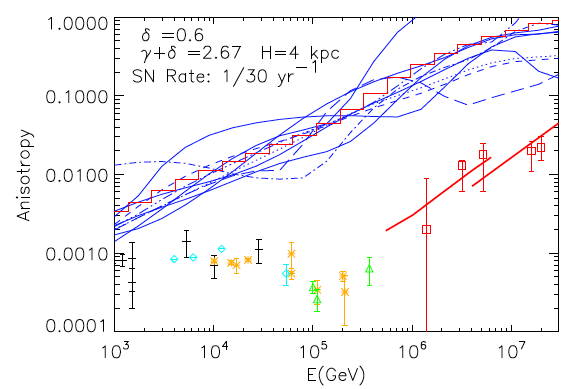 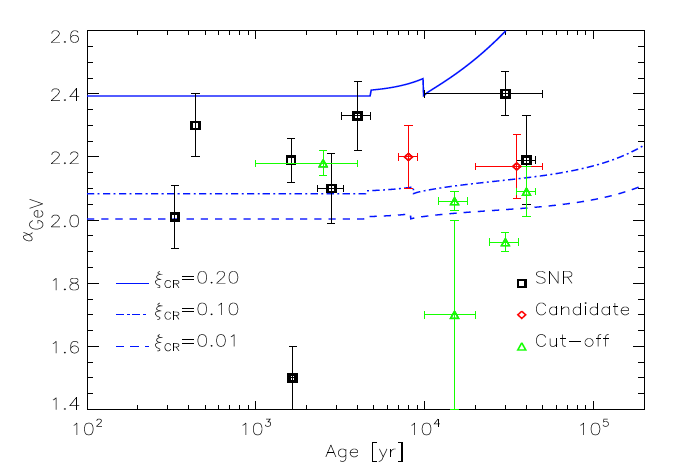 Caprioli 2011
Amato & PB 2012
POSSIBLE REASONS FOR STEEPER SPECTRA
DYNAMICAL REACTION OF AMPLIFIED MAGNETIC FIELD (Caprioli +, 2008,2009)





2. SHOCK MODIFICATION INDUCED BY NEUTRALS IN THE SHOCK REGION (PB+, 2012)
	SEE TALK BY G. MORLINO AND DISCUSSION LATER IN THIS TALK


3. FINITE VELOCITY OF SCATTERING CENTERS (Caprioli+, 2010, Zirakashvili, Ptuskin, Seo 2010)
   IF MAGNETIC FIELD AMPLIFICATION LEADS TO FAST MOVING WAVES IN THE PLASMA FRAME, THEN THE COMPRESSION FACTOR RELEVANT FOR ACCELERATION IS THAT OF THE SCATTERING CENTER’S VELOCITY. THIS EFFECT MAY LEAD TO STEEPENING AS WELL AS TO HARDENING DEPENDING ON HELICITY.
CHANGE IN THE EQUATION OF STATE LESS
COMPRESSION @ SHOCK  STEEPER SPECTRA
HARD He SPECTRUM
THE ONLY VIABLE EXPLANATION OF THE HARDER He SPECTRUM SO FAR IS BASED ON THE INJECTION MODEL OF Malkov et al. 2012. 


THE PREFERENTIAL INJECTION OF He2+ IS DUE TO ITS LARGER LARMOR RADIUS, BUT THEN IT IS REQUIRED TO DECREASE WITH MA


INDEPENDENT OF THIS MODEL PROVIDING OR NOT THE CORRECT INTERPRETATION OF THE DATA, IT GIVES US A FLAVOR OF HOW MUCH OUR ‘STANDARD MODEL’ IS SENSITIVE TO POORLY KNOWN ASPECTS OF THE MICROPHYSICS


THIS IS, IN A WAY, A RECENT FINDING, DUE TO THE FACT THAT THE EFFECTS WE ARE SEARCHING FOR ARE AT THE SAME LEVEL OF EXPERIMENTAL SYSTEMATICS…
MAGNETIC FIELD AMPLIFICATION
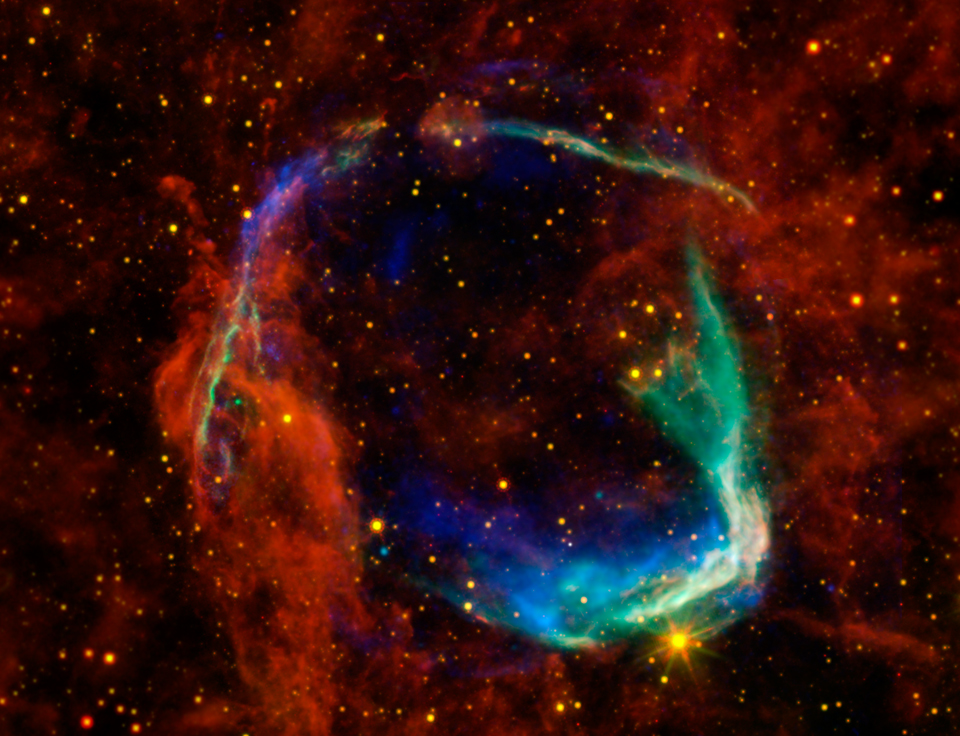 TYPICAL SIZE OF THE FILAMENTS ~ 10-2 parsec

The emission in the filaments is non-thermal synchrotron of the highest energy electrons in the accelerator
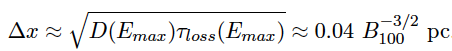 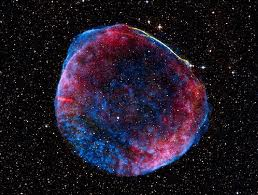 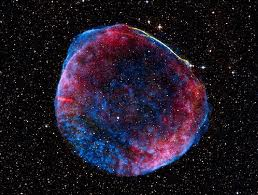 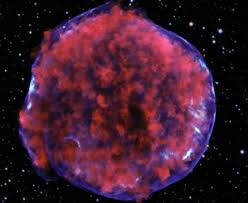 Comparison with the observed thickness leads to an estimate for the local field
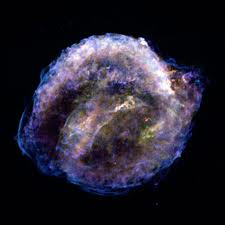 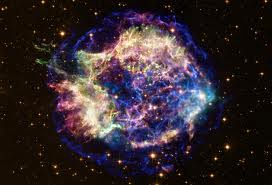 MAGNETIC FIELD AMPLIFICATION AND PMAX
THE EVIDENCE FOR B-FIELD AMPLIFICATION IS CRUCIAL FOR AT LEAST TWO REASONS:

 IN THE ABSENCE OF THIS PHENOMENON THE MAXIMUM ENERGY OF ACCELERATED PARTICLES IS ~1-10 GeV ONLY

 MAGNETIC FIELD AMPLIFICATION HAS LONG BEEN EXPECTED AS A BY-PRODUCT OF CR ACCELERATION (STREAMING INSTABILITY)

IN THE BOHM ASSUMPTION FOR THE TURBULENT COMPONENT:







CLOSE TO THE TIME OF BEGINNING OF THE SEDOV PHASE…
THE QUESTION IS ‘WHETHER THE CR INDUCED INSTABILITIES GROW FAST ENOUGH TO ACHIEVE THE GOAL 

A RELEVANT QUANTITY IS
WEAK CR INDUCED MODIFICATION
Alfven waves are excited, with a small imaginary part of frequency. The growth rate reads:


The resonant nature of the instability limits it to dB/B~1
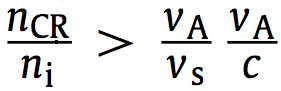 STRONG CR INDUCED MODIFICATION
Quasi-purely growing non resonant modes are excited (Bell 2004) together with aperiodic resonant modes with Im[w]~Re[w].
In the absence of additional dynamics the non resonant modes do not scatter CR effectively [k>>1/rL(p)]
STRONGLY CR MODIFIED REGIME
THE MAX GROWTH RATE IS:




WHERE JCR IS THE CR CURRENT. IN THE PICTURE OF Schure, Bell, Reville THE RELEVANT CURRENT IS THAT OF PARTICLES THAT ATTEMPT TO ESCAPE THE ACCELERATOR AT ENERGY E




THE dB GROWS BUT ALSO CHANGES SCALE (PLASMA IS MOVED AROUND WITH FORCE ~(1/c) JCR dB). SATURATION OCCURS WHEN
MAXIMUM ENERGY FOR A SNR IN THE ISM
THE SATURATION IS TYPICALLY REACHED WHEN gW,max t ~ 5, WHICH IMPLIES, EVALUATED AT THE BEGINNING OF THE SEDOV PHASE:









THIS VALUE OF A FEW HUNDRED TeV IS RATHER WEAKLY DEPENDENT UPON THE VALUES OF PARAMETERS



IT APPEARS UNLIKELY THAT PROTONS MAY BE ACCELERATED UP TO THE KNEE IN A SN TYPE Ia, ALTHOUGH THE PROBLEM IS BY A FACTOR ~10
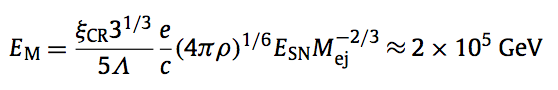 Schure et al. 2012
MAXIMUM ENERGY FOR A SNR IN A SUPERGIANT WIND
CORE COLLAPSE SN OFTEN EXPLODE IN THE WIND OF THE GIANT PROGENITOR. THE GAS DENSITY IN THE WIND IS




THE MAX ENERGY OF ACCELERATED PARTICLES IS




IN THE DENSE WIND THE SEDOV PHASE IS REACHED AT DISTANCE 



CHOOSING:

AND WITH A SHOCK SPEED 20000 km/s 

													close to the knee…

STILL, PARAMETERS NEED TO BE PUSHED TO EXTREME VALUES
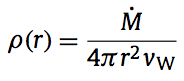 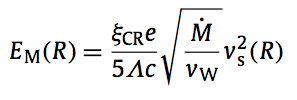 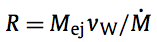 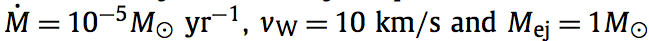 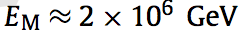 TYCHO
STEEP SPECTRUM HARD 
TO EXPLAIN WITH LEPTONS
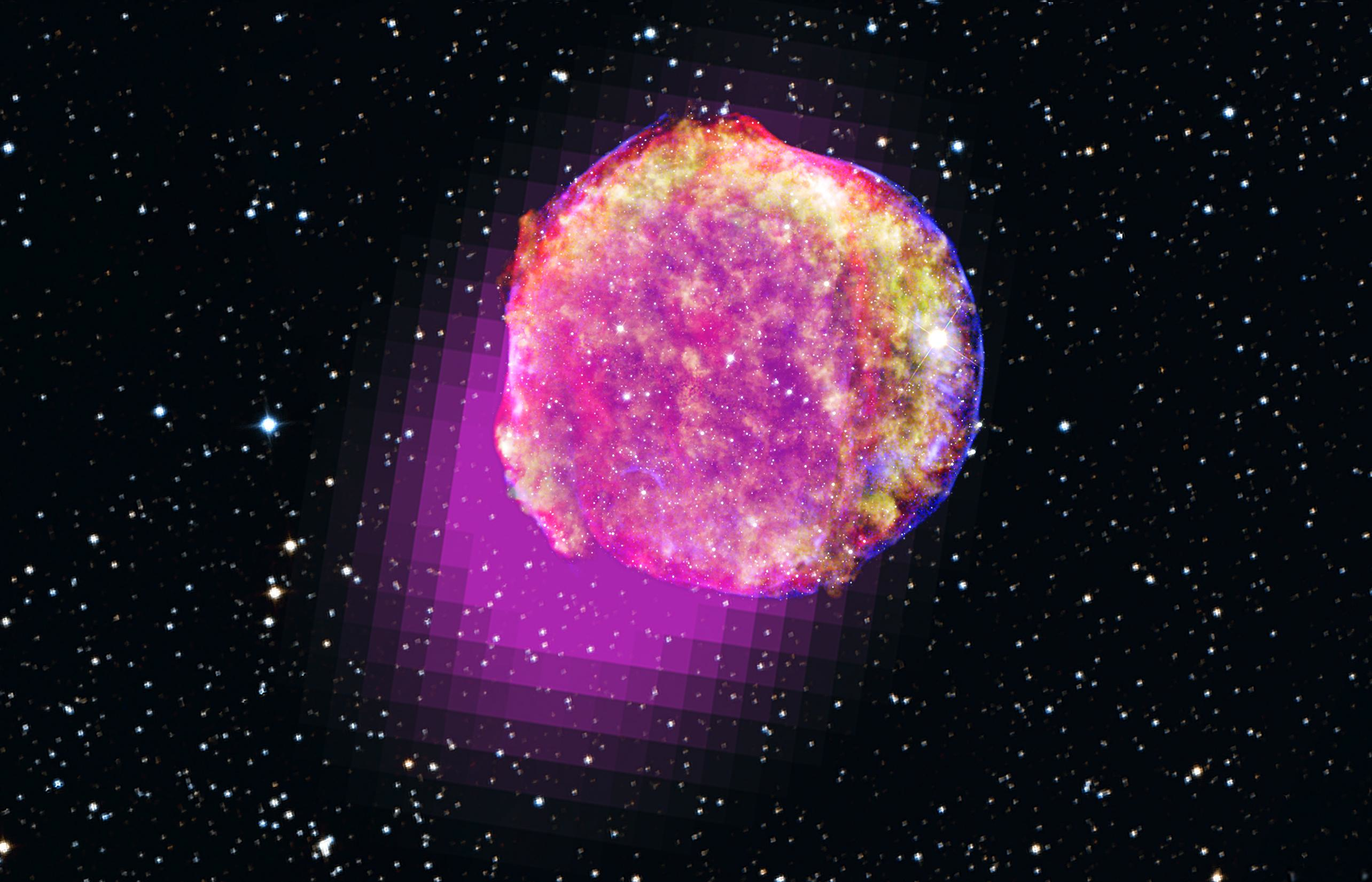 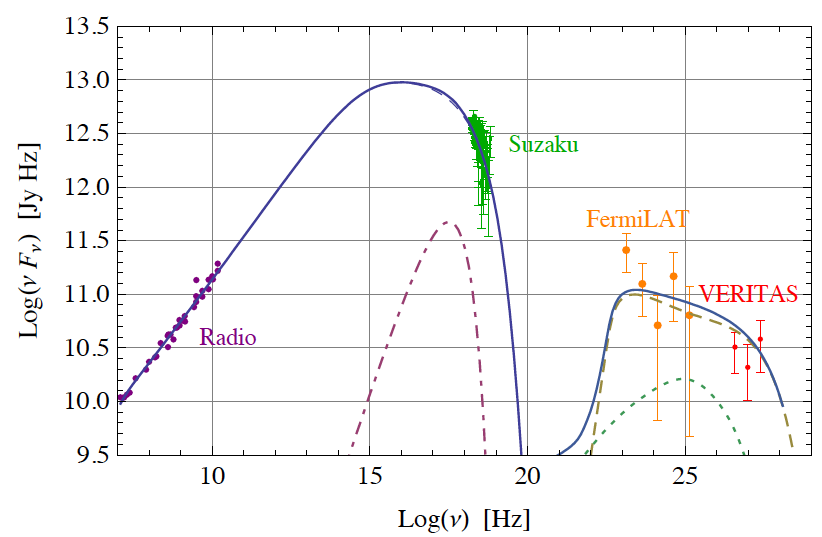 Morlino & Caprioli 2011
Emax~500 TeV
THE STEEP SPECTRUM MAY BE THE RESULT OF FINITE VELOCITY OF SCATTERING CENTERS (Caprioli et al. 2010, Ptuskin et al. 2010, Morlino & Caprioli 2011) OR MAY RESULT FROM AN INHOMOGENEOUS MEDIUM (Berezhko et al. 2013)
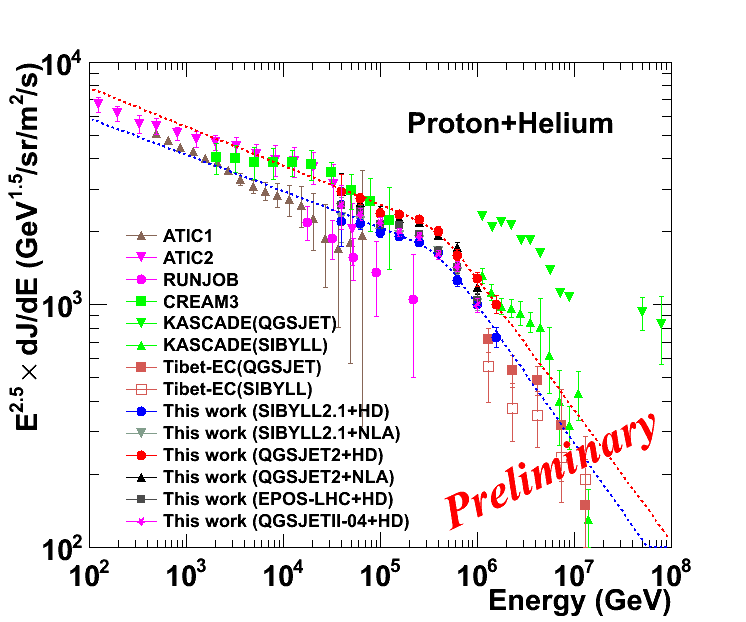 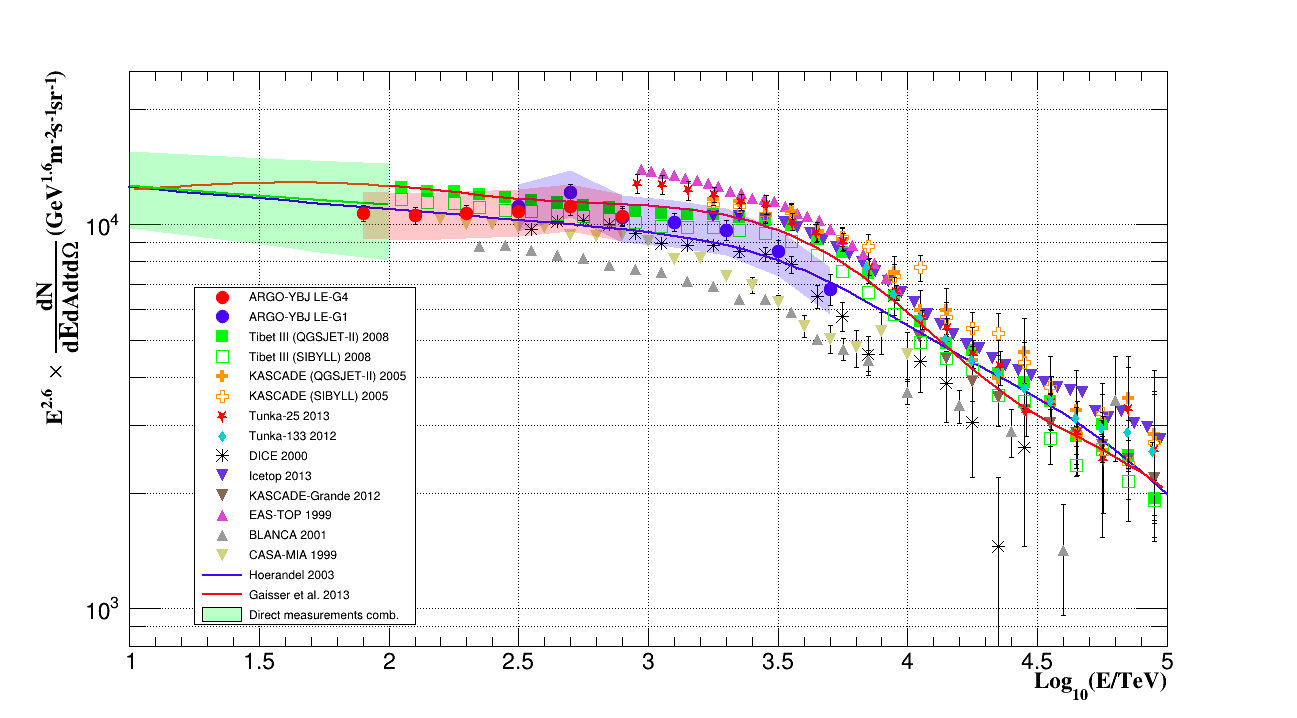 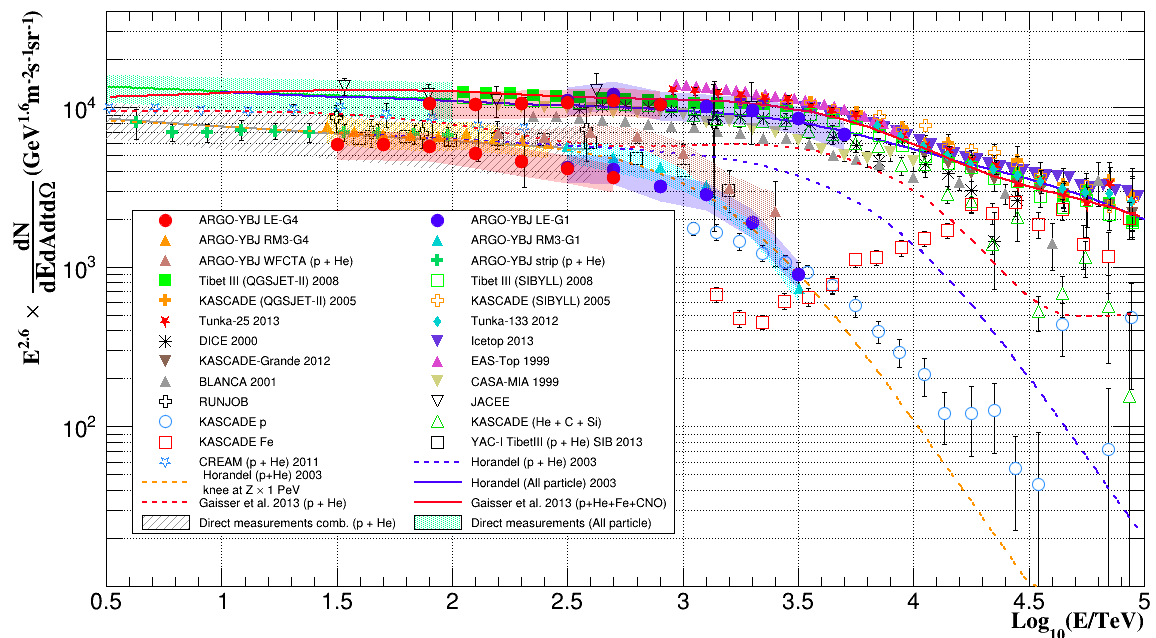 ALL PARTICLE SPECTRUM
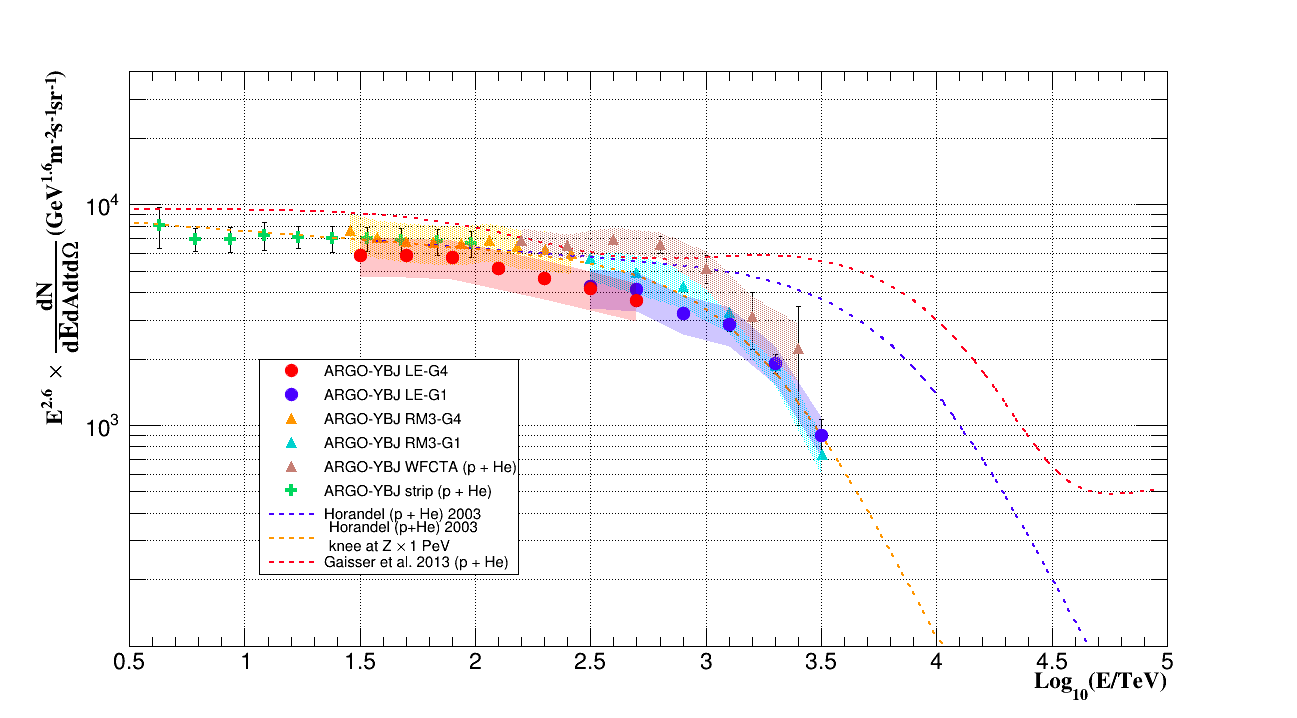 P+He SPECTRUM
WHERE DO GALACTIC CRs END?
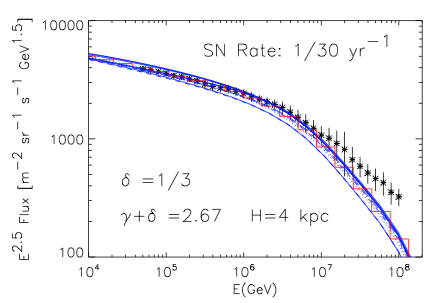 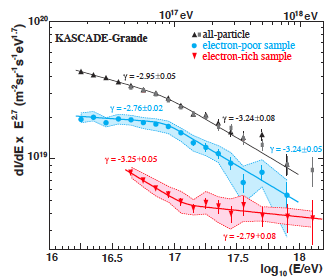 Amato & PB 2012
Apel et al. 2013
A SUPERPOSITION OF EXPONENTIAL CUTOFFS SCALING WITH Z FROM THE KNEE LEADS TO A DEFICIT AT E>107 GeV

KASCADE GRANDE DATA SHOW A RATHER COMPLEX IMPLEMENTATION OF THE TRANSITION REGION, WHICH IS NOT EASY TO RECONCILE WITH OBSERVATIONS OF UHECR SPECTRA AND MASS COMPOSITION
A LOOK FROM THE OTHER END…
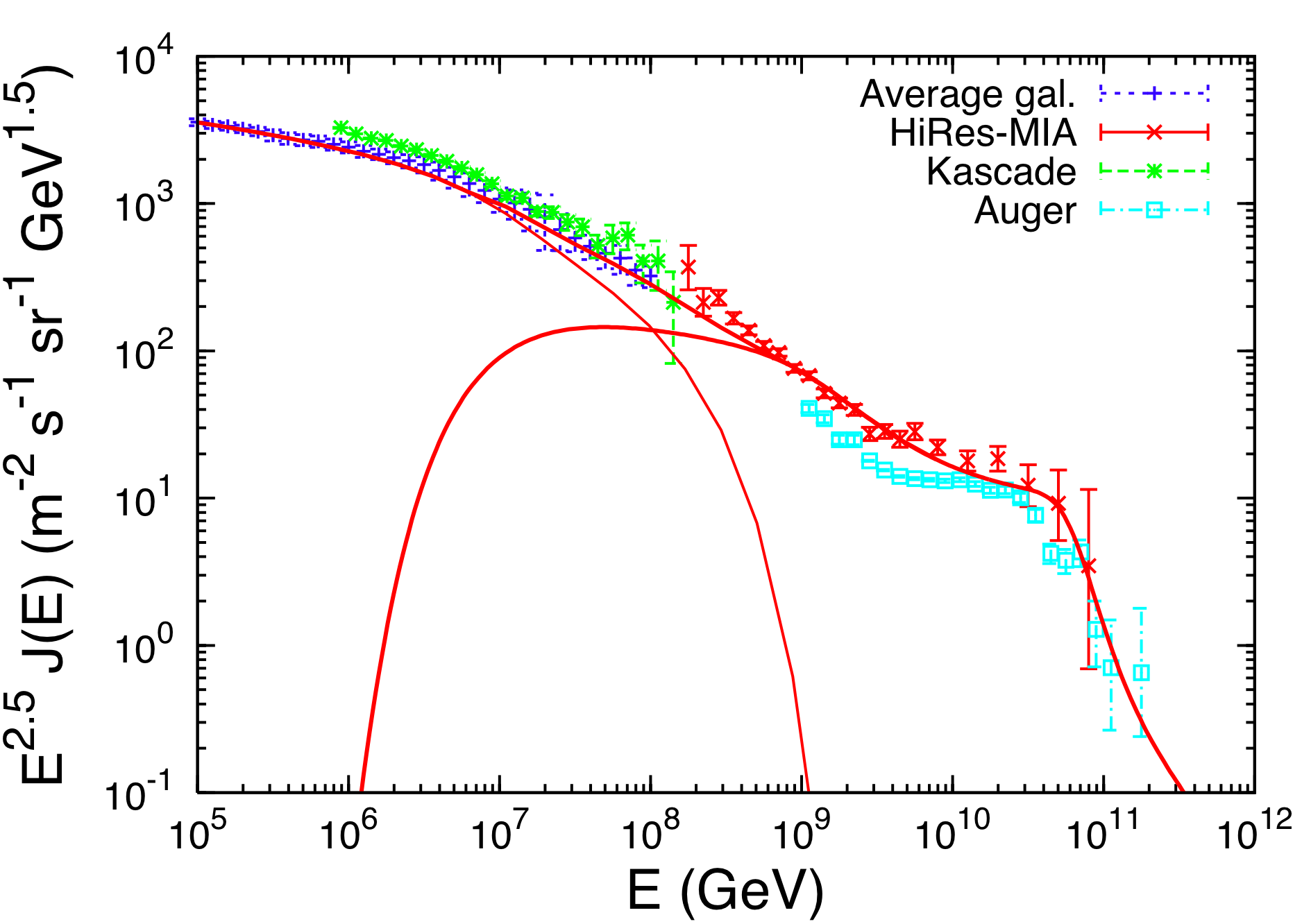 DIP
THE DIP IS THE ONLY EXPLANATION OF THE TRANSITION THAT IS COMPATIBLE WITH THE BASIC PREDICTIONS OF THE SNR PARADIGM FOR GALACTIC COSMIC RAYS

BUT IT IS INCOMPATIBLE WITH THE OBSERVED COMPOSITION
PHOTODISINTEGRATION OF NUCLEI
FOR NUCLEI THE MOST IMPORTANT PHYSICAL PROCESS IS THE PHOTO-DISINTEGRATION OF THE NUCLEI IN SCATTERING WITH PHOTONS OF THE EBL+CMB

INTERESTINGLY, THE FACT THAT THE BINDING ENERGY OF A NUCLEON IN A NUCLEUS DOES NOT DEPEND DRAMATICALLY UPON THE NUCLEUS, LEADS TO A WEAK DEPENDENCE OF THE CRITICAL LORENTZ FACTOR:
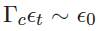 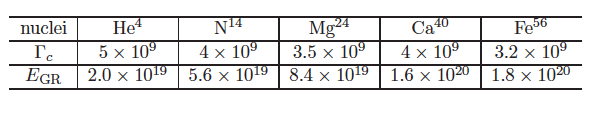 Aloisio et al. 2013
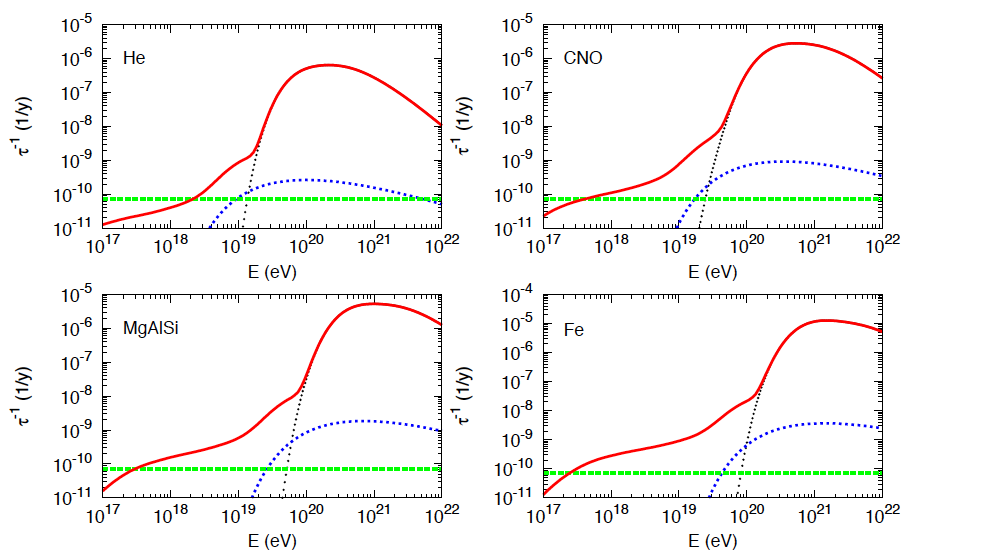 TRANSITION AND UHECR
VERY HARD INJECTION  SPECTRA REQUIRED IF SOURCES GENERATE NUCLEI
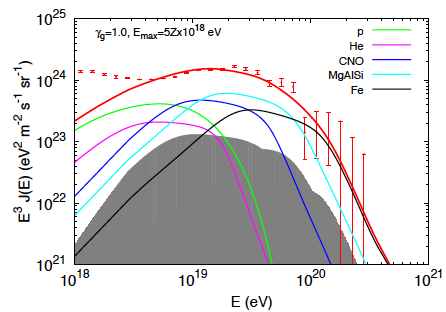 Aloisio, Berezinsky & PB 2014
TRANSITION AND UHECR
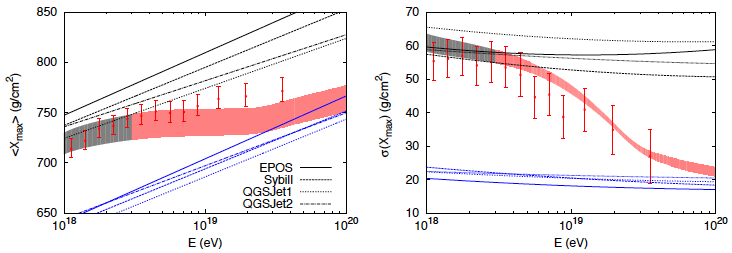 Aloisio, Berezinsky & PB 2014
TRANSITION AND UHECRAdditional Galactic Component
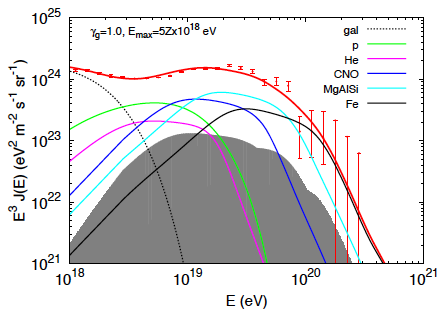 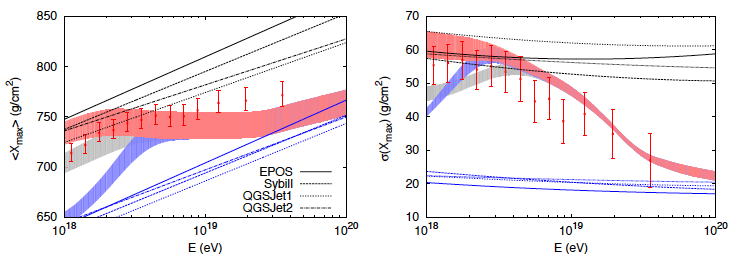 IF THE REQUIRED ADDITIONAL COMPONENT IS GALACTIC IN ORIGIN, IT HAS TO BE LIGHT.
BUT THIS IS NOT CONSISTENT WITH THE ANISOTROPY MEASURED BY AUGER AT 1018 eV
Aloisio, Berezinsky & PB 2014
TRANSITION AND UHECRAdditional Extragalactic Component
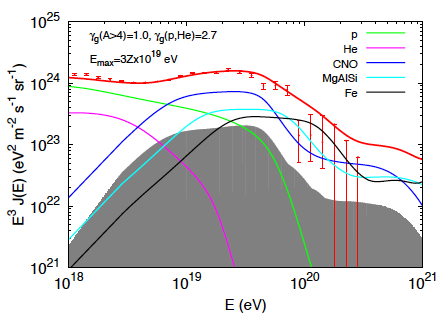 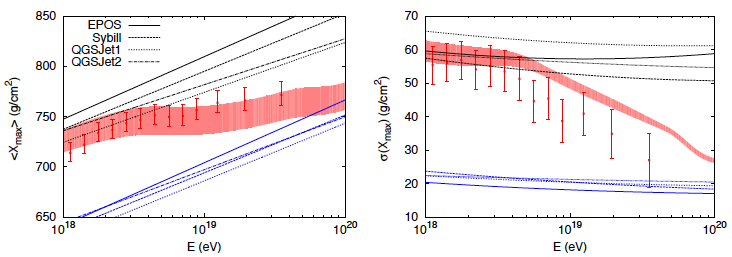 Aloisio, Berezinsky & PB 2014
TRANSITION AND UHECRAdditional Extragalactic Component
Aloisio, Berezinsky & PB 2014
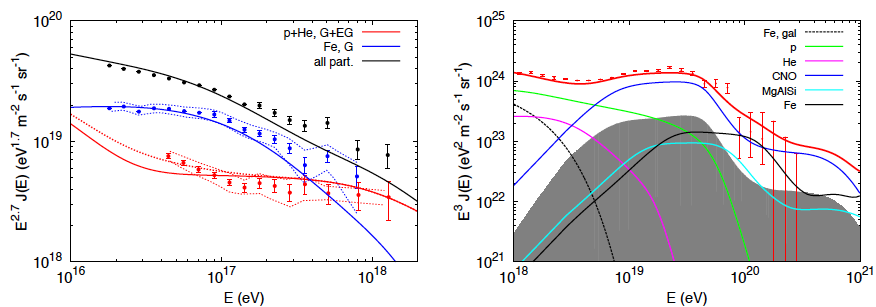 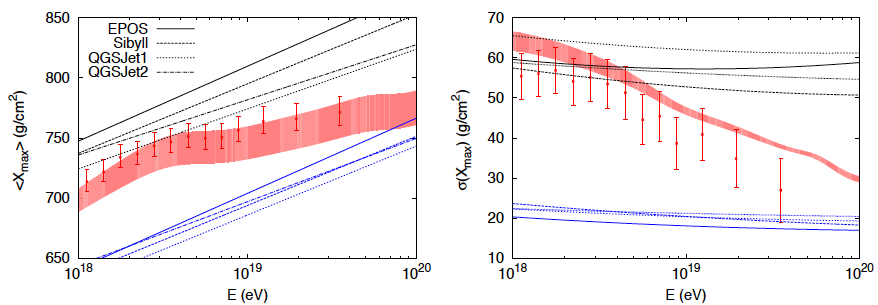 BALMER LINES
THIS FIELD IS STILL YOUNG, BUT IT HAS A HUGE POTENTIAL IN TERMS OF ‘MEASURING’ THE AMOUNT OF COSMIC RAYS CLOSE TO SNR SHOCKS

THE PHYSICS QUESTION IS: “WHAT HAPPENS WHEN A COLLISIONLESS SHOCK CROSSES A PARTIALLY IONIZED MEDIUM?”











THE WIDTH OF THE BALMER LINE(S) PROVIDES POWERFUL INFORMATION ON THE IONS TEMPERATURE DOWNSTREAM OF THE SHOCK  CR CALORIMETRY !!!
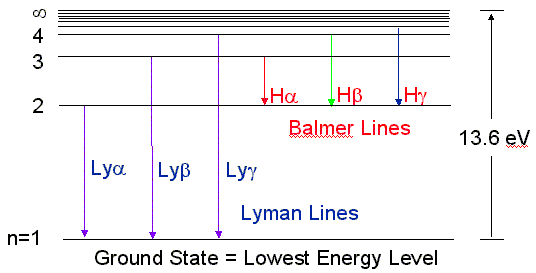 NEUTRALS
SHOCK VELOCITY
INFLOWING 
NEUTRALS AND IONS
Dv
IONS
BROAD AND NARROW Ha LINE
TWO PROCESSES GET ACTIVATED:

CHARGE EXCHANGE

IONIZATION OF NEUTRAL HYDROGEN
BALMER LINE FROM
ATOMS WITH
CE DOWNSTREAM
Ha REFLECTS 
TEMPERATURE OF
IONS DOWNSTREAM
BROAD BALMER LINE
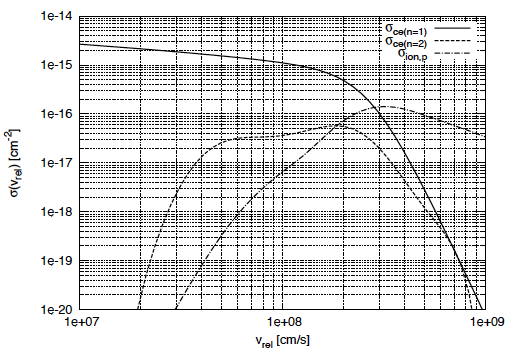 n=1
BALMER LINE FROM
ATOMS WITH NO
CE DOWNSTREAM
Ha REFLECTS 
TEMPERATURE 
UPSTREAM
NARROW BALMER LINE
+
+
n=2
Hot
ion
Cold
ion
Cold neutral
hot neutral
ANOMALOUS Ha LINE WIDTHS
IN THE PRESENCE OF PARTICLE ACCELERATION TWO THINGS HAPPEN:

LOWER TEMPERATURE DOWNSTREAM

A PRECURSOR APPEARS UPSTREAM
BROAD BALMER LINE GETS NARROWER


NARROW BALMER LINE GETS BROADER
NEUTRALS
Dv
IONS
MATHEMATICAL APPROACH
PB, Morlino, Bandiera, Amato & Caprioli, 2012
IONS ARE TREATED AS A PLASMA WITH GIVEN DENSITY AND A THERMAL DISTRIBUTION

NEUTRAL ATOMS ARE DESCRIBED USING A BOLTZMAN EQUATION WITH SCATTERING TERMS DESCRIBING CHARGE EXCHANGE AND IONIZATION
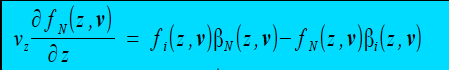 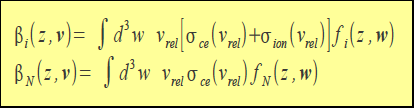 MATHEMATICAL APPROACH
PB, Morlino, Bandiera, Amato & Caprioli, 2012
IONS AND NEUTRALS ARE CROSS-REGULATED THROUGH MASS, MOMENTUM AND ENERGY CONSERVATION:
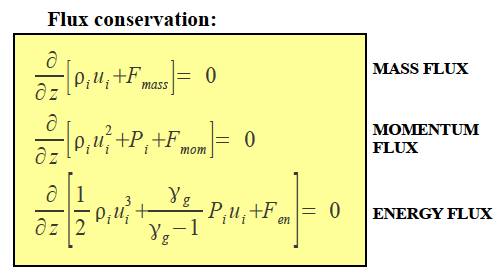 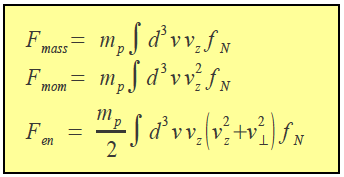 neutral return flux
PB et al. 2012
NEUTRALS
AND IONS
SHOCK VELOCITY
A NEUTRAL ATOM CAN CHARGE
EXCHANGE WITH AN ION WITH 
V<0, THEREBY GIVING RISE TO
A NEUTRAL WHICH IS NOW FREE
TO RETURN UPSTREAM

THIS NEUTRAL RETURN FLUX
LEADS TO ENERGY AND 
MOMENTUM DEPOSITION 
UPSTREAM OF THE SHOCK!
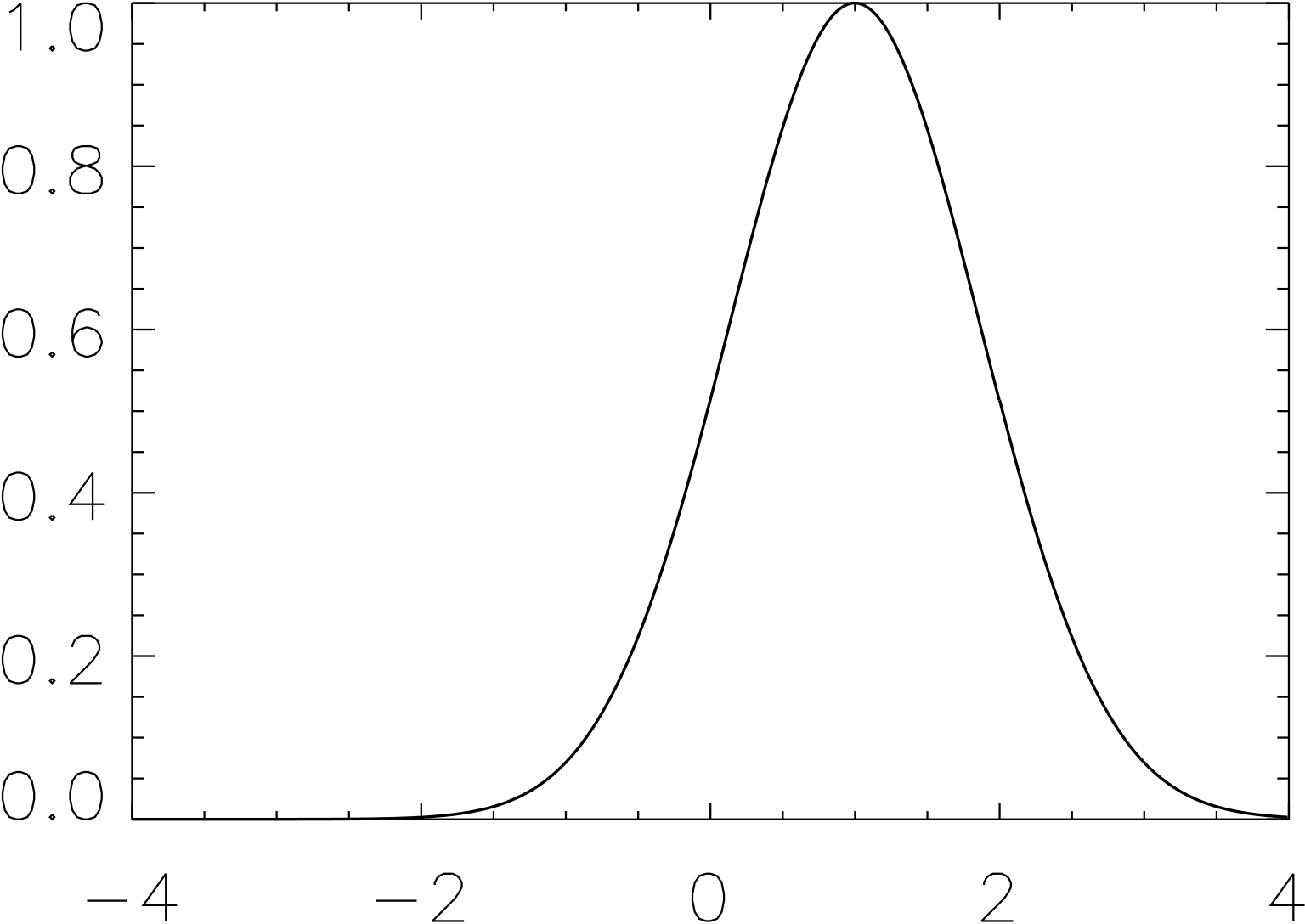 Vperp=0
V<0
v/(Vs/4)
1
distribution Functions in phase space
PB+ 2012
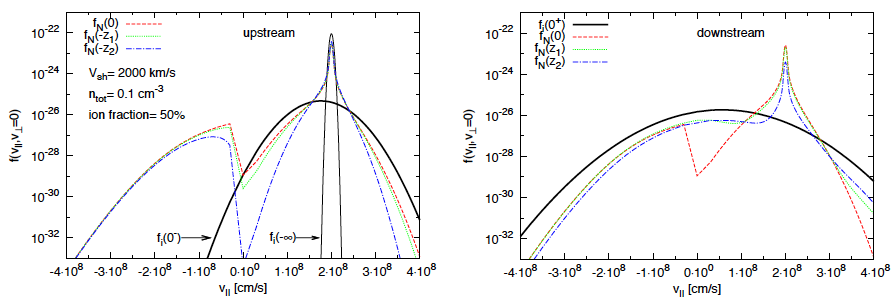 NEUTRAL 
RETURN
FLUX
THE DISTRIBUTION FUNCTIONS OF NEUTRALS ARE 
NOT MAXWELLIAN IN SHAPE BUT APPROACH SUCH 
SHAPE AT DOWNSTREAM INFINITY
NEUTRAL INDUCED PRECURSOR
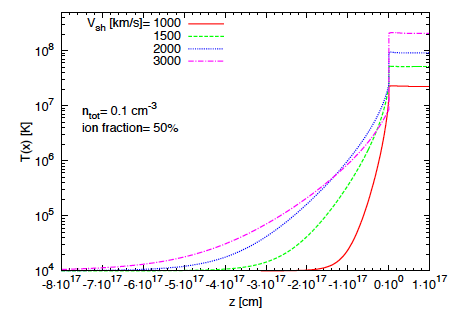 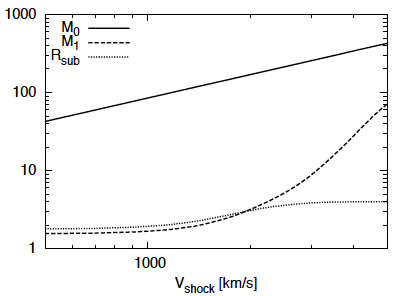 PB+ 2012
EVEN FOR A STRONG SHOCK (M>>1) THE EFFECTIVE MACH NUMBER OF
THE PLASMA IS DRAMATICALLY REDUCED DUE TO THE ACTION OF THE
NEUTRAL RETURN FLUX
ACCELERATION OF TEST PARTICLES
PB+ 2012
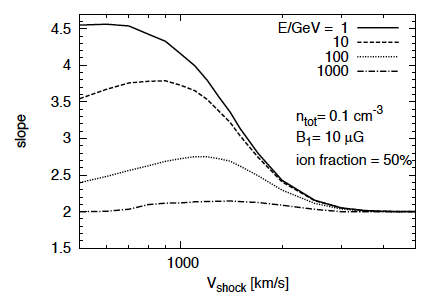 NON LINEAR CR ACCELERATION IN PARTIALLY IONIZED PLASMAS
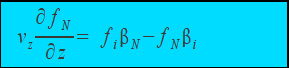 BOLTZMANN EQUATION FOR NEUTRALS
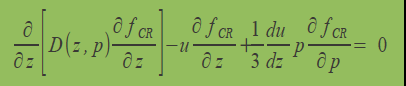 CR TRANSPORT EQUATION
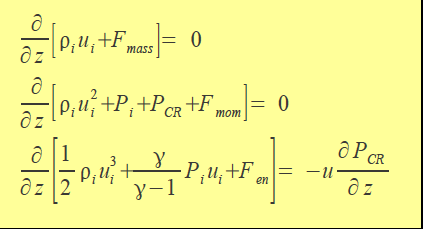 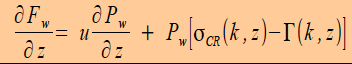 TRANSPORT OF WAVES
GENERALIZED CONSERVATION
EQUATIONS
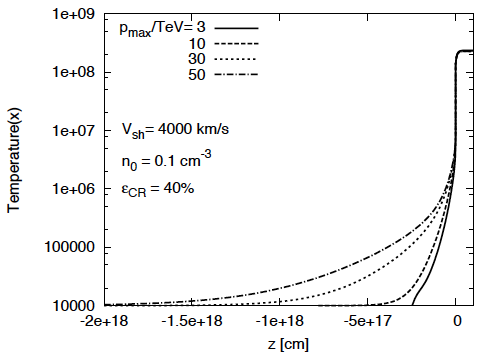 Morlino +, 2012
HEATING
IN THE PRECURSOR
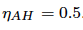 SHAPE OF THE BALMER LINE
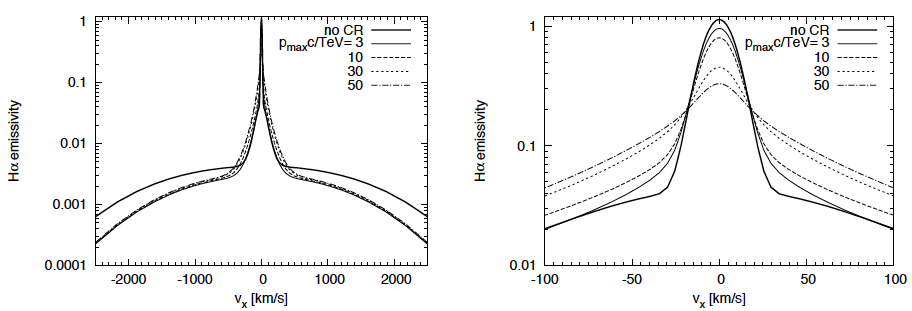 Zoom on
the narrow
Balmer line
Balmer 
Line
SNR 0509-67.5
Helder et al. 2009
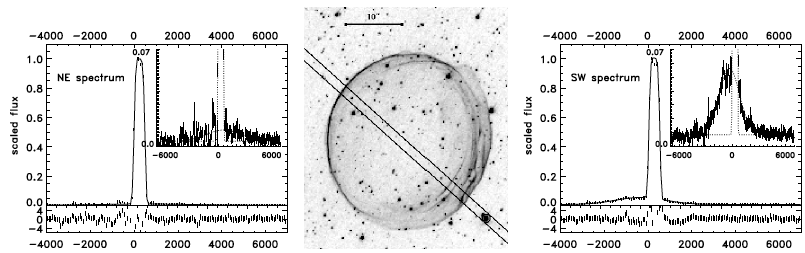 NE
SW
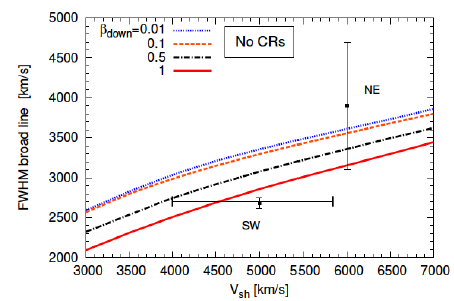 SHOCK VELOCITY RATHER UNCERTAIN

DISTANCE WELL KNOWN (LMC): 50±1 kpc
Morlino et al. 2013
SNR 0509-67.5
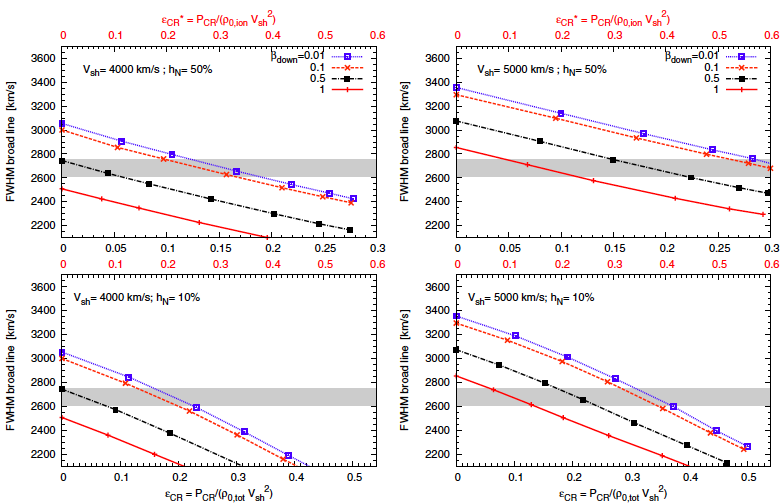 Morlino et al. 2013
FOR SHOCK VELOCITY ~5000 km/s A LOWER LIMIT OF 5-10% TO THE CR ACCELERATION EFFICIENCY CAN BE IMPOSED
RCW 86
Helder, Vink and Bassa 2011
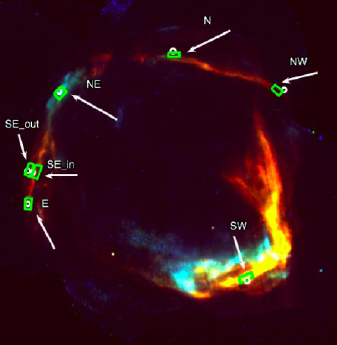 DISTANCE TO THIS SNR RATHER UNCERTAIN WITH VALUES RANGIND FROM 2 TO 3 kpc, WITH MOST LIKELY VALUE OF 2.5 kpc
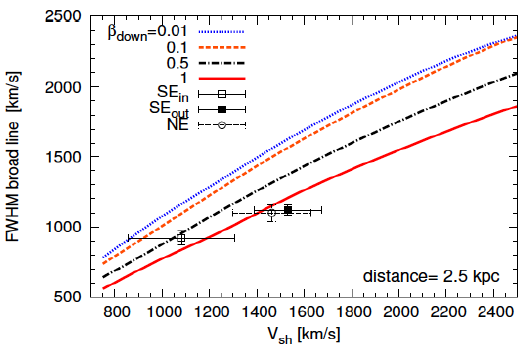 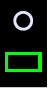 Balmer line + proper motion
Thermal X-ray spectrum
IN THE ABSENCE OF AN INDEPENDENT INFORMATION ON THE ELECTRON-ION EQUILIBRATION, THE BALMER LINE WIDTH IS COMPATIBLE WITH NO CR ACCELERATION 

IN 3 REGIONS HOWEVER THERE ARE X-RAY MEASUREMENTS OF THE ELECTRON TEMPERATURE
RCW 86
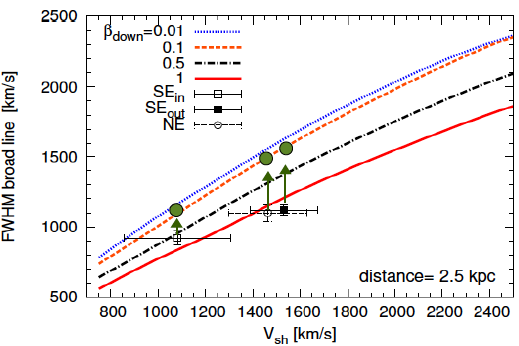 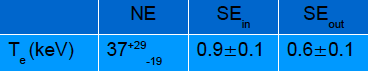 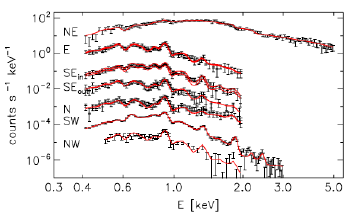 IF THE MEASURED ELECTRON TEMPERATURE IS THE ACTUAL Te DOWSNTREAM, THEN ALL MEASURED FWHM OF THE BROAD BALMER LINE SUGGEST EFFICIENT CR ACCELERATION
RCW 86 – FILAMENT SEOUT
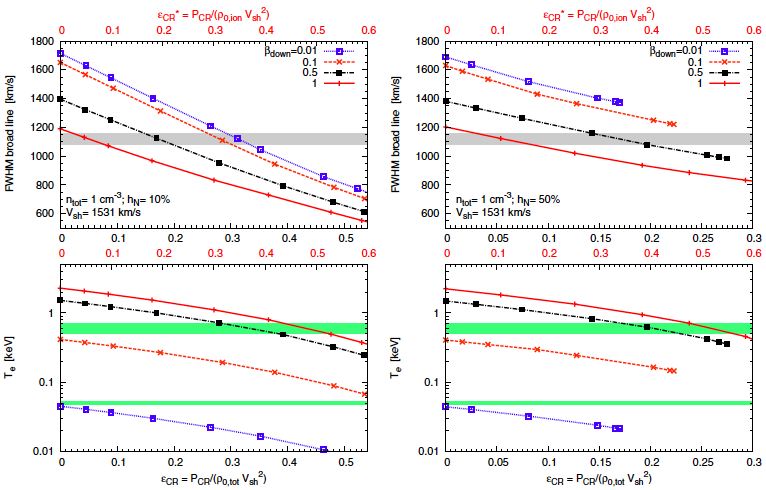 CASE A                                                                     CASE B
10% neutrals					                     50% neutrals
A NON THERMAL PRESSURE OF ABOUT 20-30% IS REQUIRED TO EXPLAIN AT THE SAME TIME THE FWHM OF THE BALMER LINE AND THE VALUE OF Te
RCW 86 – FILAMENT SEOUT: a case of return flux
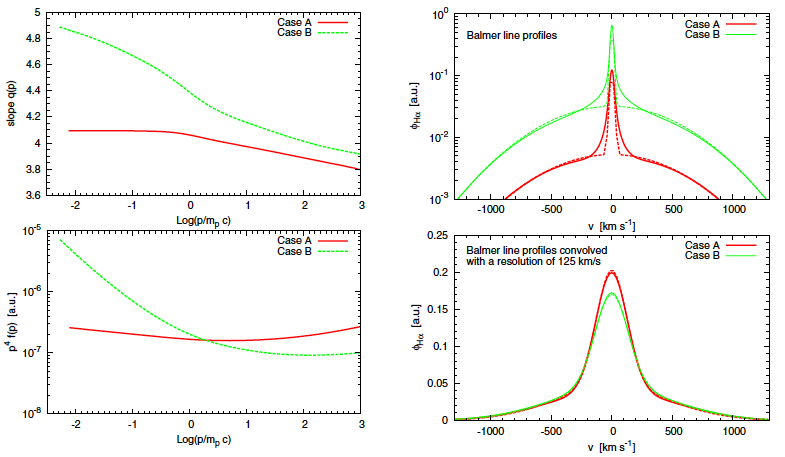 INTERMEDIATE
BALMER LINE
HIGH NON THERMAL PRESSURE DOES NOT NECESSARILY IMPLY A
LARGE FLUX OF HIGH ENERGY COSMIC RAYS…
SUMMARY
MAXIMUM ENERGY AND MAGNETIC FIELD AMPLIFICATION
ESCAPE OF CR FROM THEIR SOURCES
INJECTION SPECTRA AND ANISOTROPY
THEORETICAL ISSUES
	AND SUCCESSES








2. OBSERVATIONAL ISSUES
     AND SUCCESSES
PROPAGATION IN THE GALAXY (DIFFUSION, WINDS, SELF-GENERATED WAVES VS PRE-EXISTING TURBULENCE, CASCADING
TRANSITION TO EXTRAGALACTIC CR
POTENTIAL FOR DISCOVERY IN BALMER LINE
OBSEVRATIONS OF SNR – A LOT PHYSICS INVOLVED
POSITION OF THE KNEE IN THE LIGHT COMPONENT
STILL UNCLEAR
STRONG DEPENDENCE OF RESULTS ON MC OF
SHOWERS (KNEE AND ABOVE)
SPECTRAL BREAKS POTENTIALLY INTERESTING
BUT NOT CONFIRMED (PAMELA vs AMS) – ROLE OF
SYSTEMATICS
B/C STILL NOT CONCLUSIVE IN NAILING DOWN 
D(E)